Государственное казенное дошкольное образовательное учреждение «Детский сад № 31 «Сказка»
Мастер-класс для педагогов
тема: «Техника оригами как средство развития детского художественного творчества детей»
Провел: воспитатель 
Великородная Е.И.
Цель мастер-класса: повысить мотивацию педагогов к овладению техникой оригами и использованию её в работе с детьми.
Задачи:
рассмотреть оригами как средство развития детского художественного творчества детей;
познакомить педагогов с приемами выполнения поделок в технике оригами;
создать условия для плодотворной работы участников мастер-класса.
провести рефлексию мастер-класса.
Оригами - это самобытное японское искусство создания моделей различных предметов, животных, птиц, цветов путем сгибания листа бумаги. 














Знакомство с оригами следует начинать с Древнего Китая.
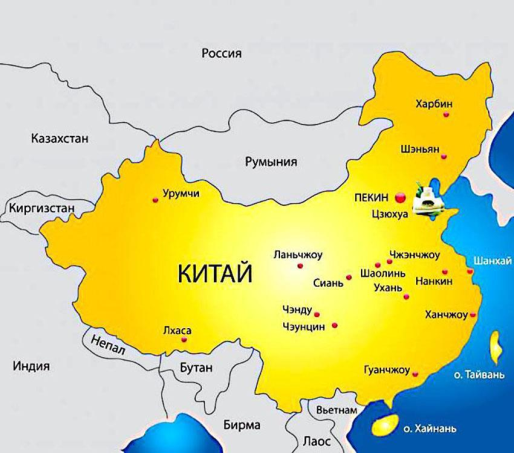 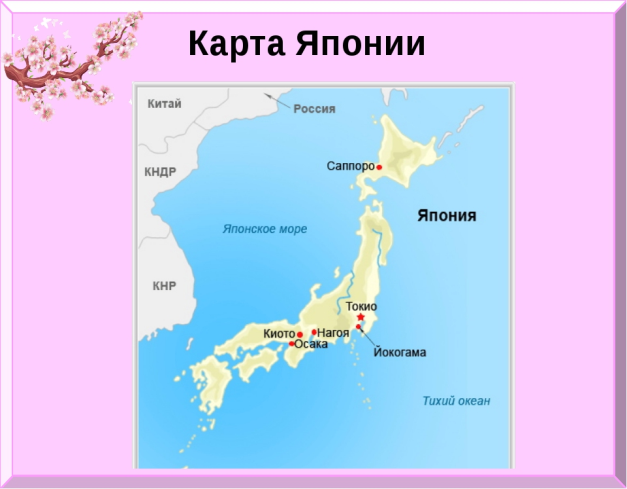 Мастер оригами Акира Йошидзава, 
создавший искусство из обычного листа бумаги
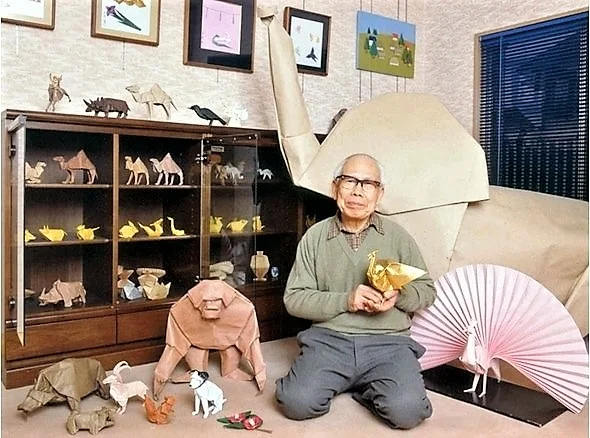 В России Сергей и Елена Афонькины                                               увлеклись складыванием фигурок из бумаги                                                   в конце 80-х годов ХХ века.
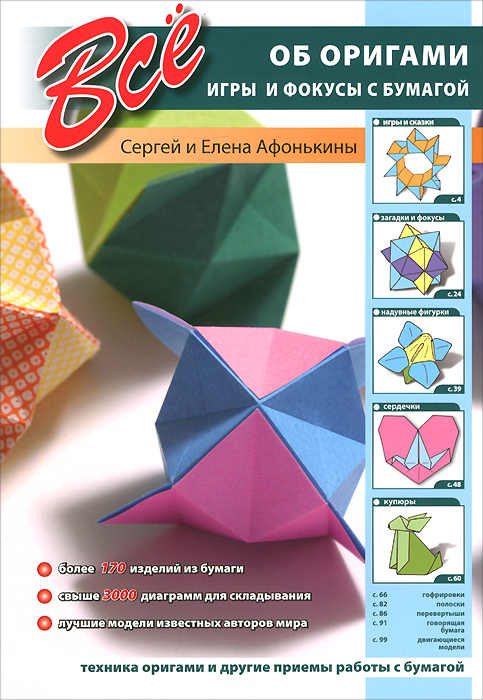 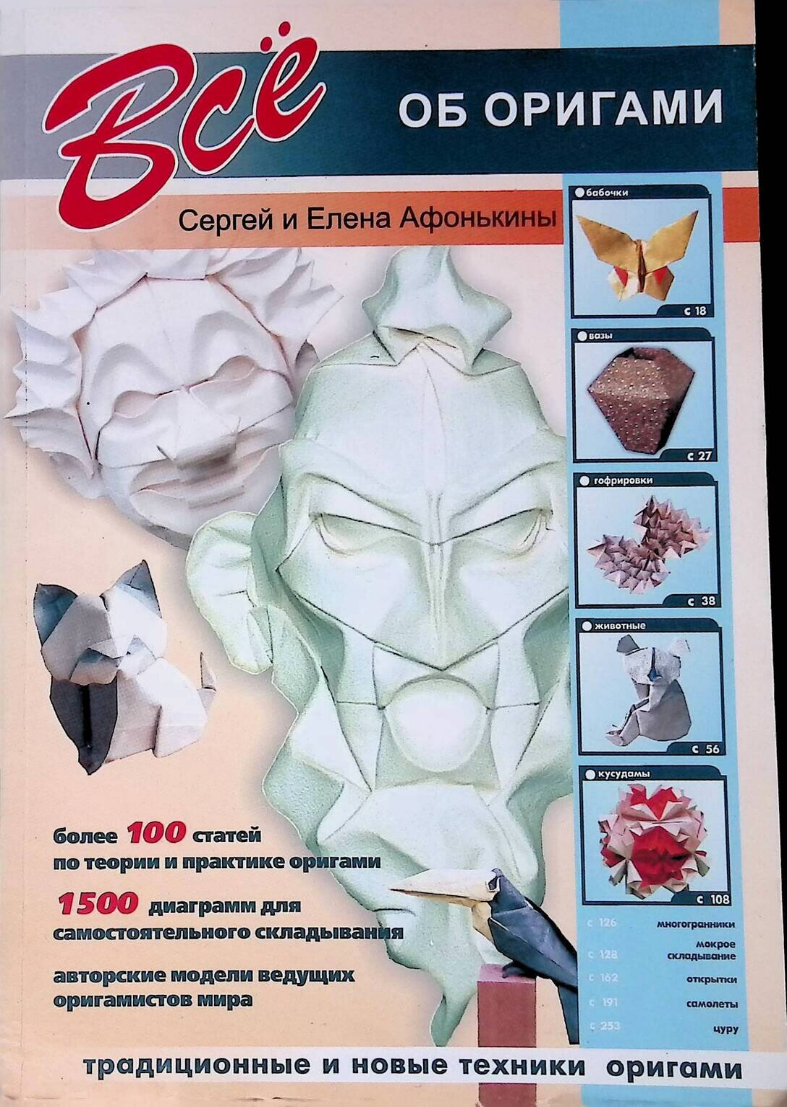 В дошкольном образовательном процессе конструирование из бумаги один из видов детской деятельности. Оригами – традиционная техника складывания бумажных фигурок.
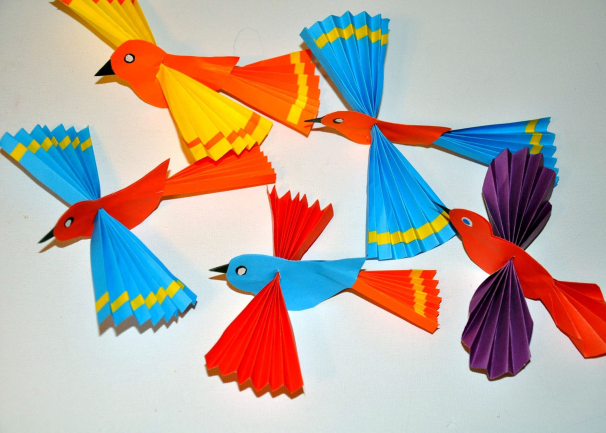 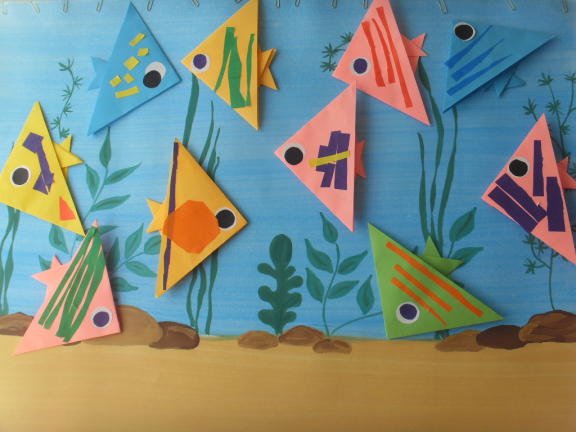 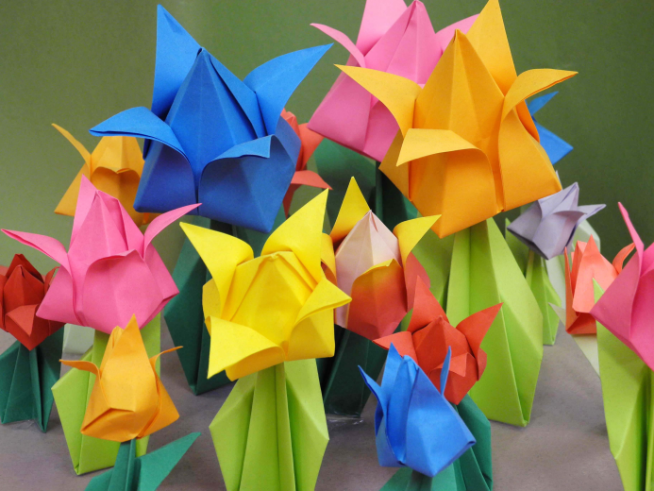 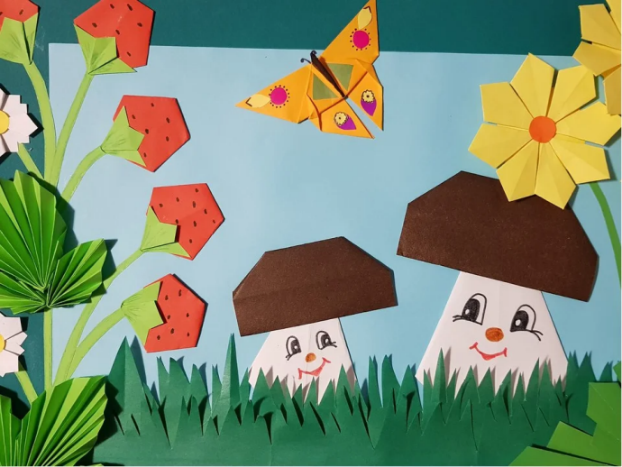 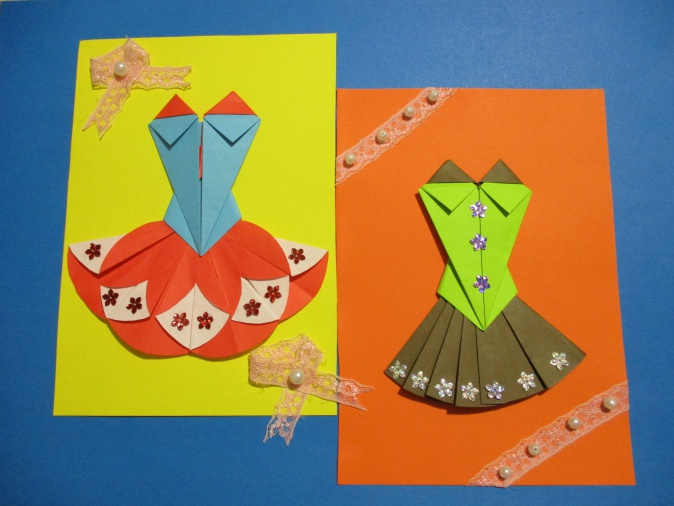 Представление системы учебных занятий.
Поделки для детей 
4,5 – 5 лет основаны на одной базовой форме – «треугольнике»;
для детей 5 – 6 лет формы: «треугольник», «двойной треугольник», «конверт», «воздушный змей»;
в 6 – 7 лет доступны более сложные базовые формы: «рыба», «двойной квадрат». 

Очень важно научить детей складывать базовые формы. 
Умение их складывать – залог успеха в достижении результата.
Виды и техники оригами
Паттерн (англ. crease pattern- развёртка)


                                                                             Простое оригами
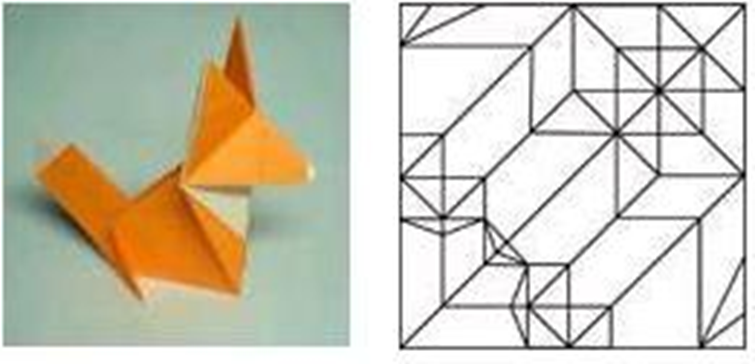 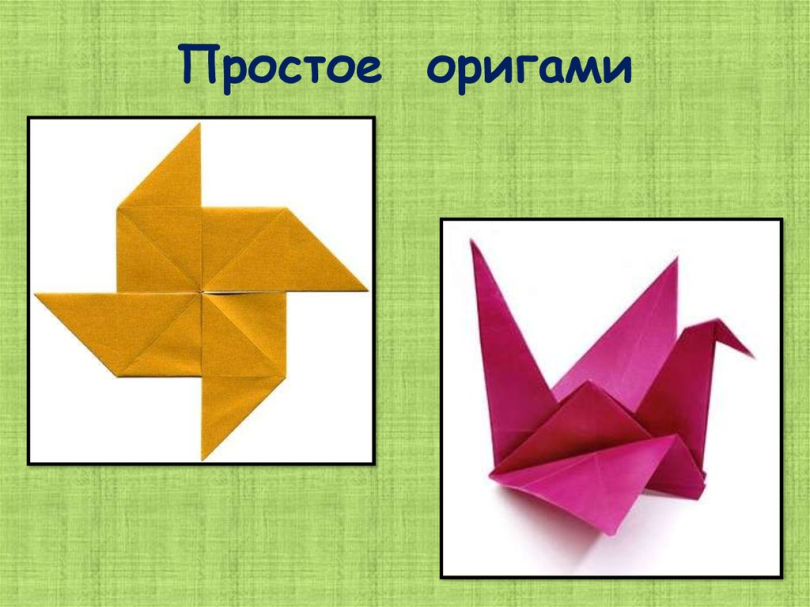 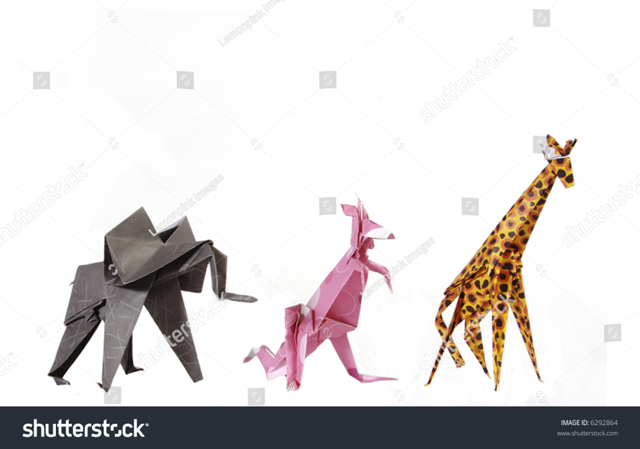 Мокрое 
     складывание
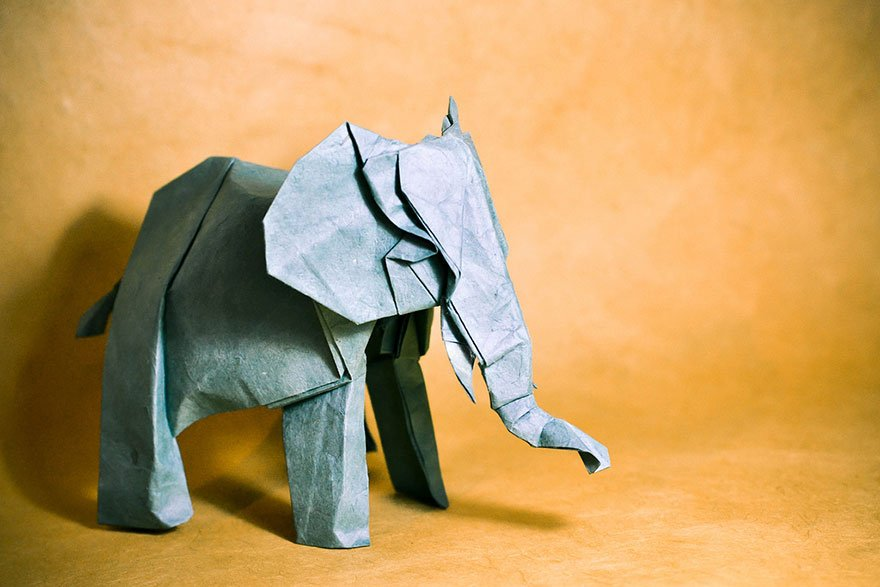 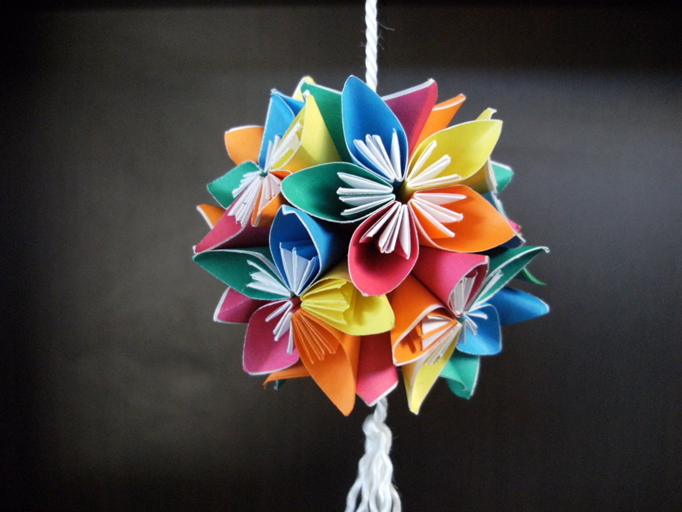 Кусудама (яп. 薬玉, букв. «лекарственный шар»)
Оригами из денег
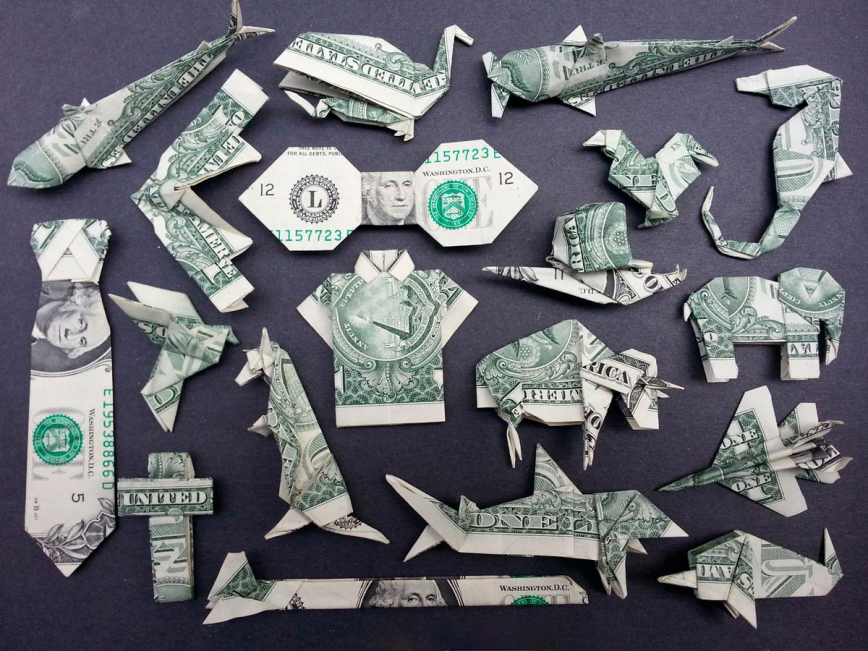 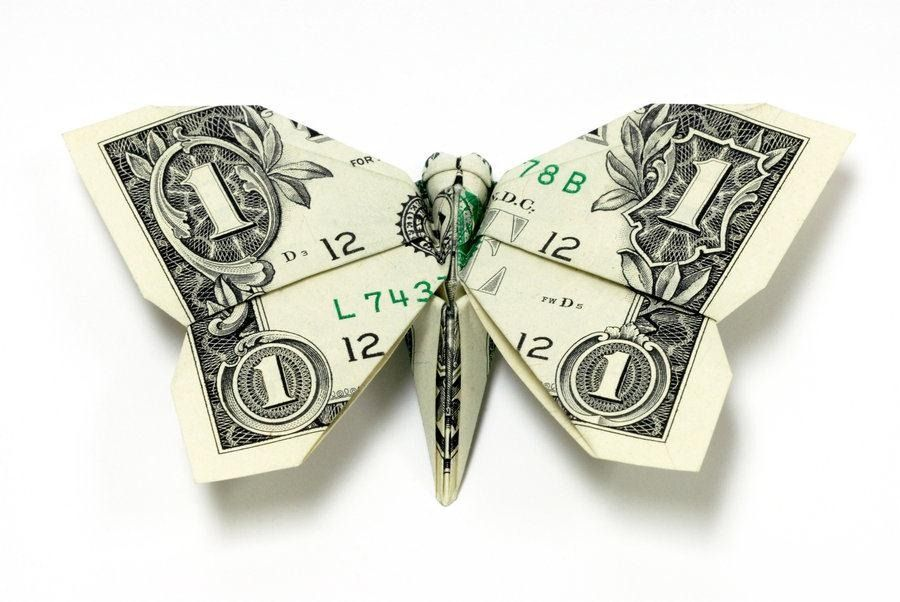 Модульное оригами
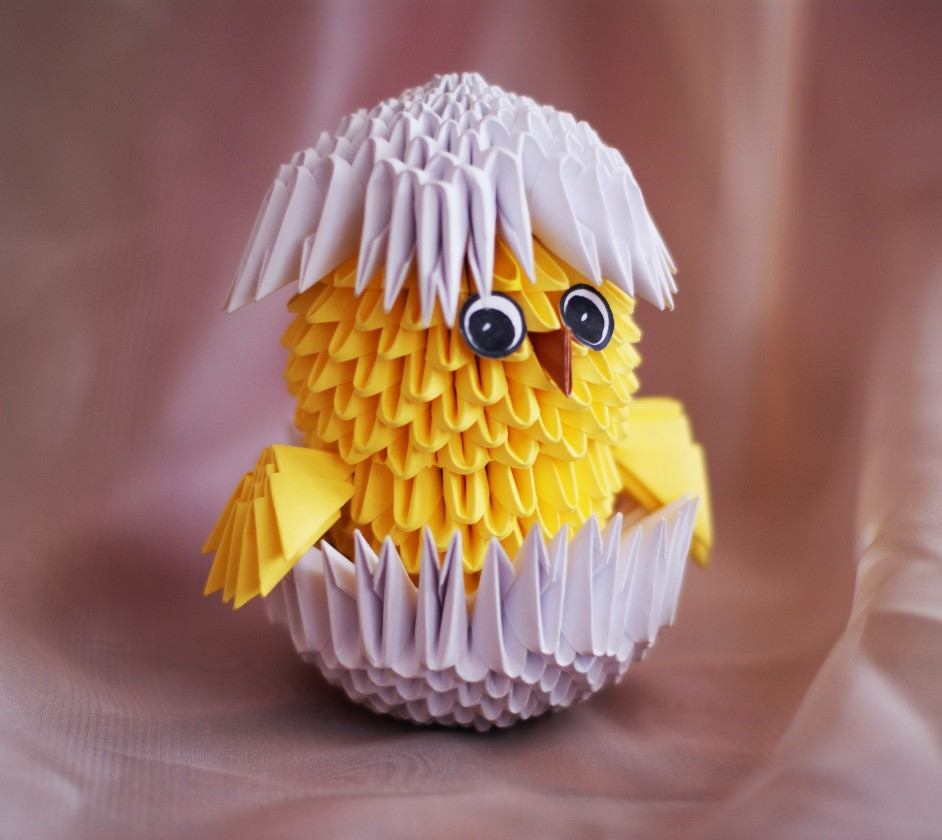 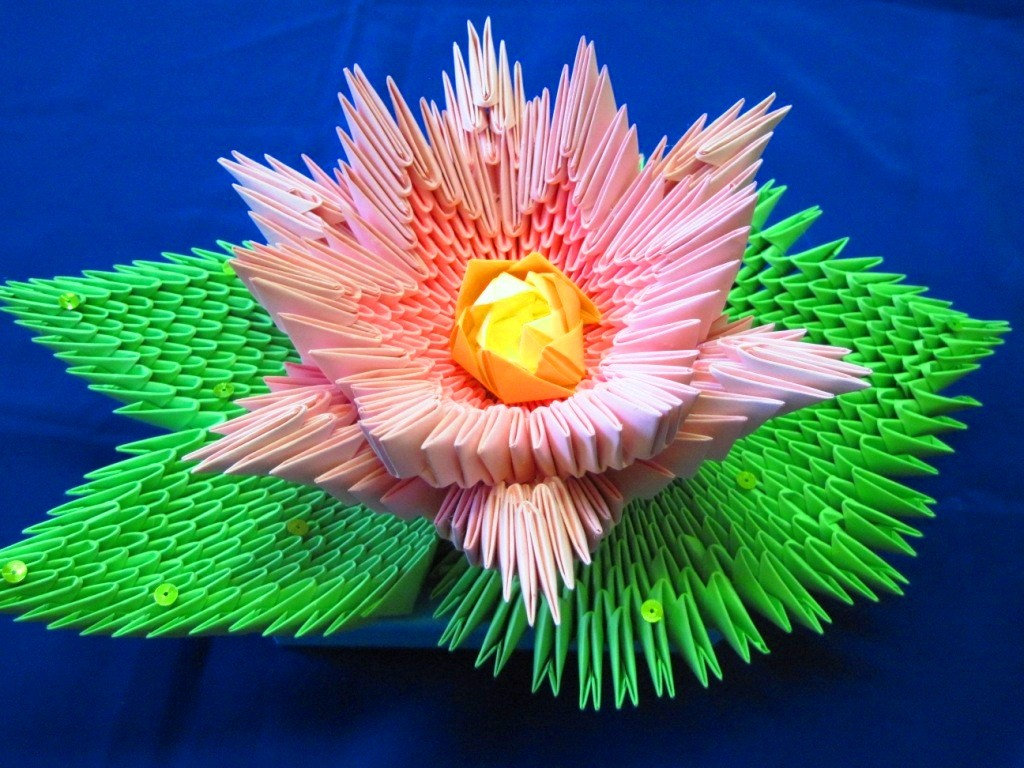 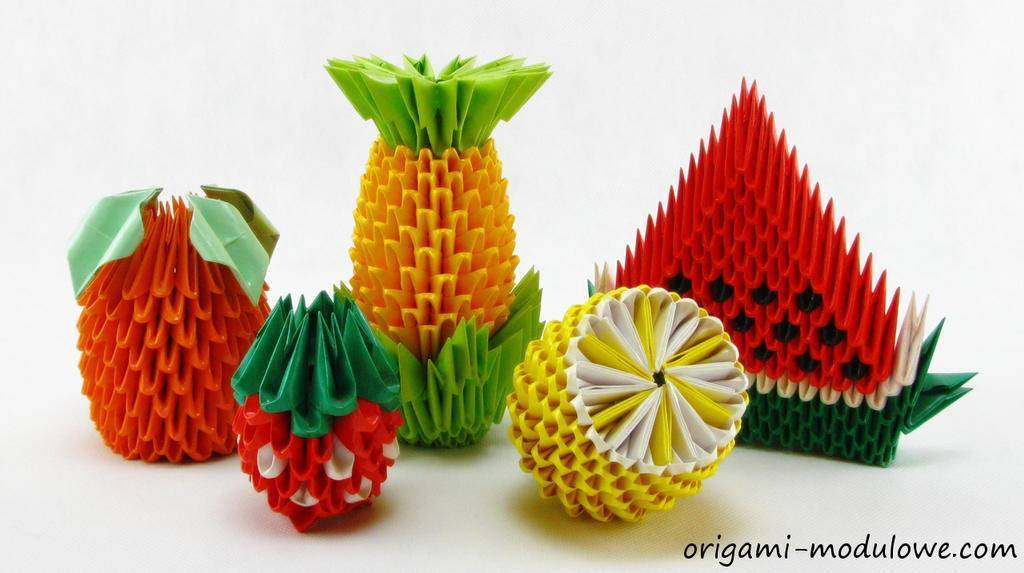 Мастер – класс по модульному оригами «Нарцисс»
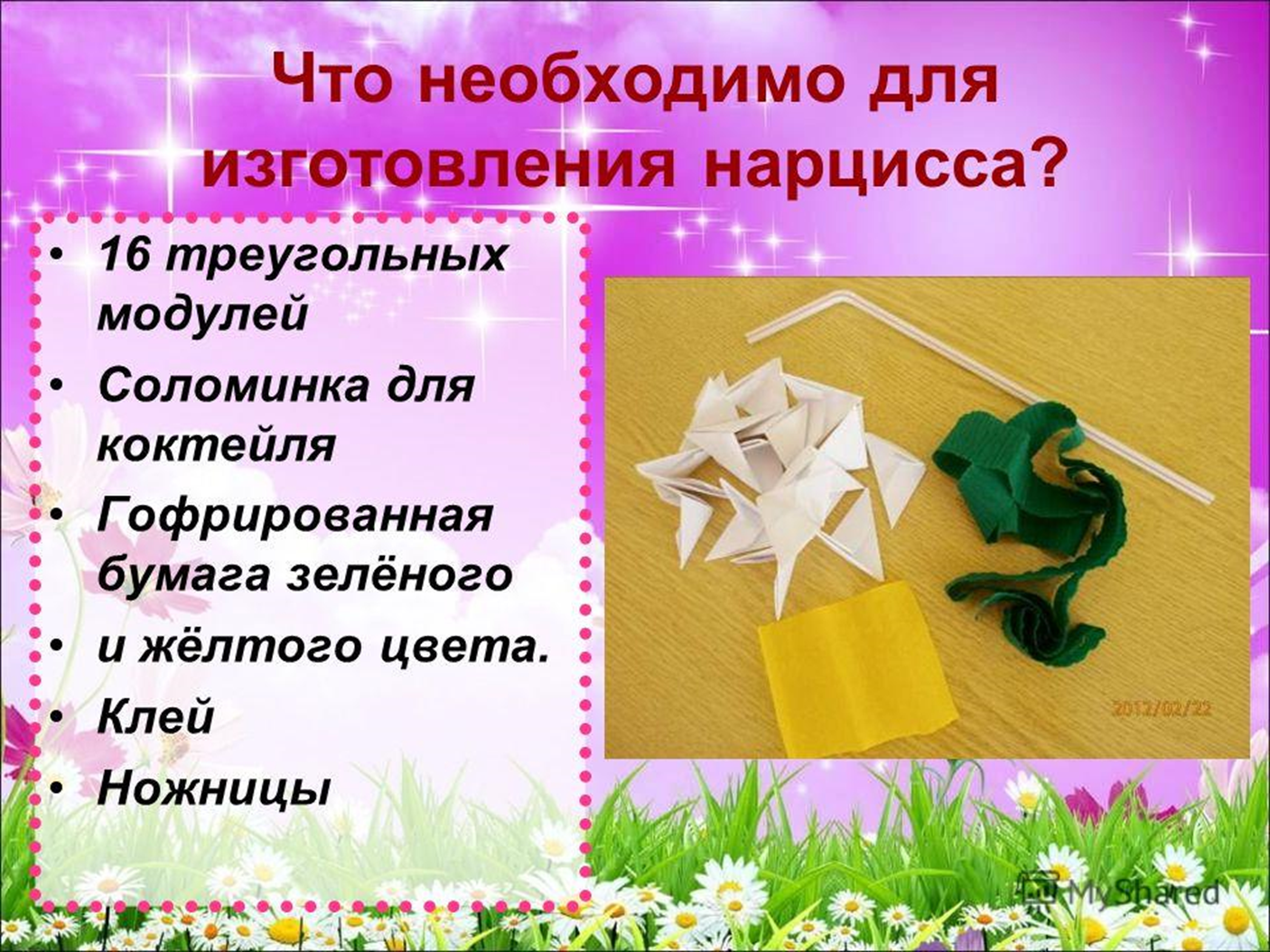 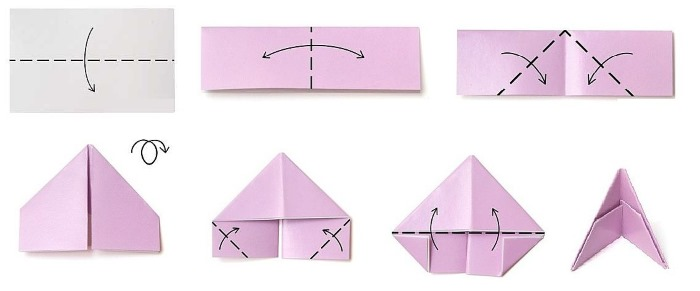 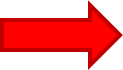 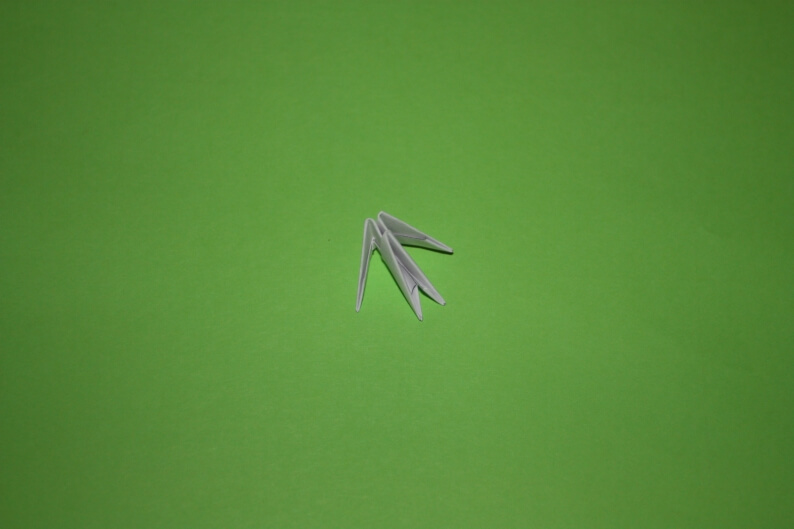 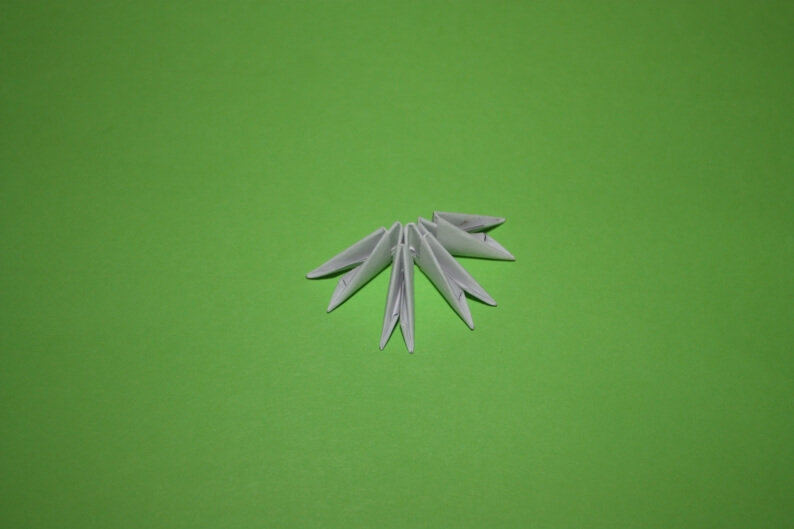 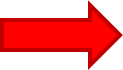 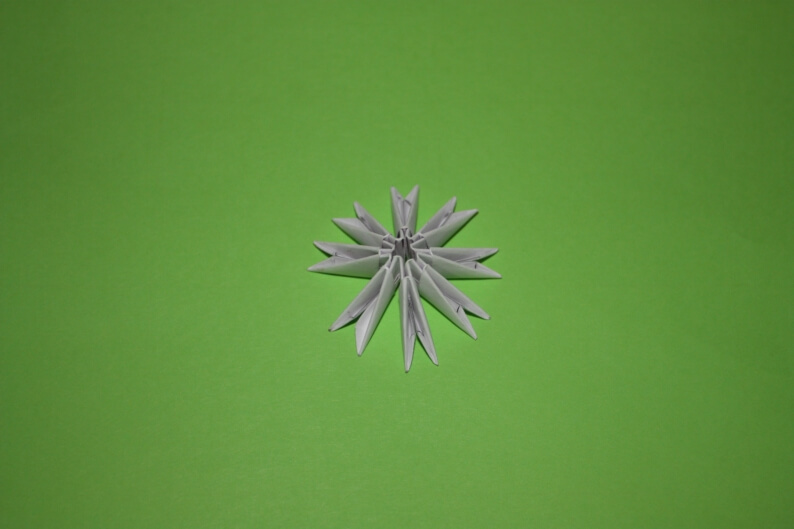 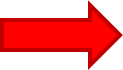 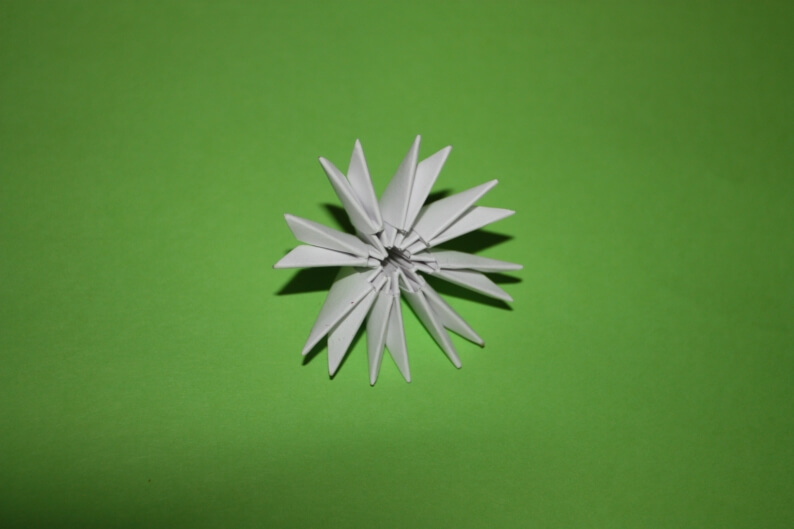 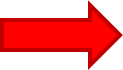 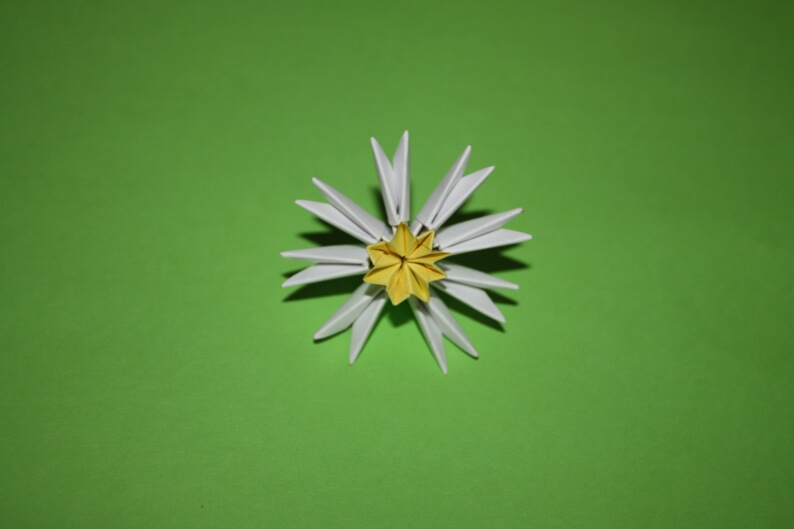 Всё–таки оригами прежде всего – искусство, призванное дарить людям радость.









Спасибо за внимание!
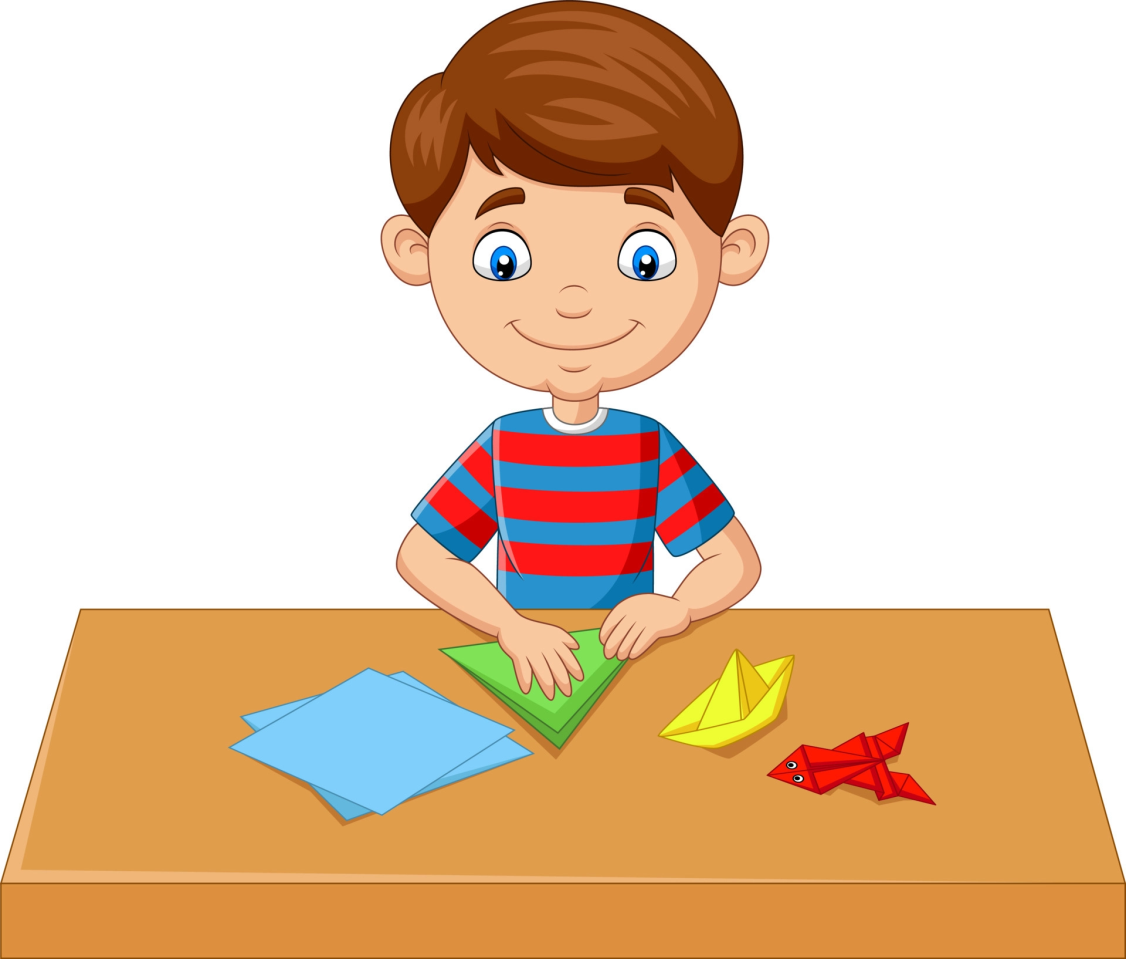